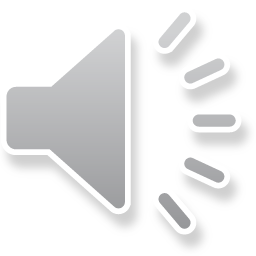 Fresh Business Report
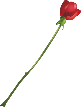 Click here to modify the text , you may post text here . Click here to modify the text . Click here to modify the text , you may post text here . Click here to modify the text , you may post text 
here . Click here to modify the text . Click here to modify the text
CONTENTS
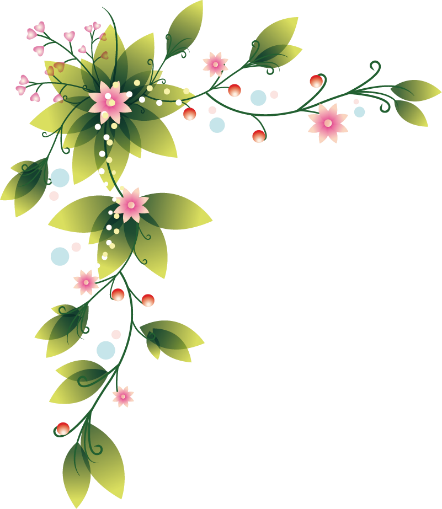 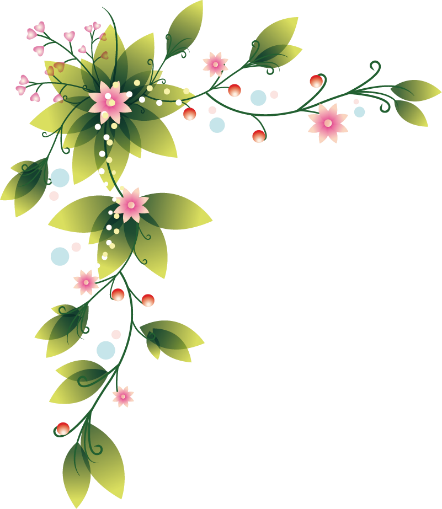 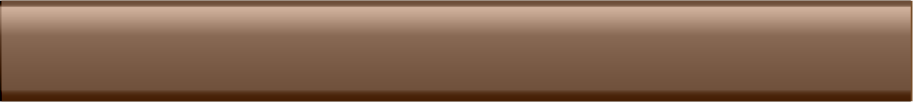 Click here to modify the text
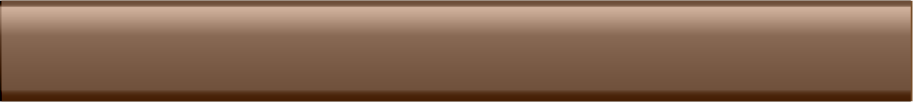 Click here to modify the text
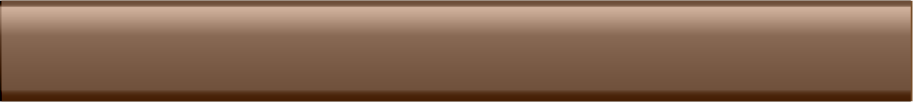 Click here to modify the text
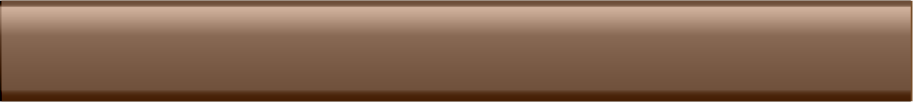 Click here to modify the text
PART ONE
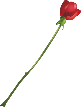 Click here to modify the text , you may post text here . Click here to modify the text . Click here to modify the text , you may post text here .
ADD YOUR TITLE HERE
Click here to modify the text , you may post text here . Click here



VIDEO ANIMATION
PHOTOGRAPHY
SEO OPITIMZED
There are many variations of passages of Lorem available, but the majority have suffered alteration
There are many variations of passages of Lorem available, but the majority have suffered alteration
There are many variations of passages of Lorem available, but the majority have suffered alteration



VIDEO ANIMATION
PHOTOGRAPHY
SEO OPITIMZED
There are many variations of passages of Lorem available, but the majority have suffered alteration
There are many variations of passages of Lorem available, but the majority have suffered alteration
There are many variations of passages of Lorem available, but the majority have suffered alteration
ADD YOUR TITLE HERE
Click here to modify the text , you may post text here . Click here
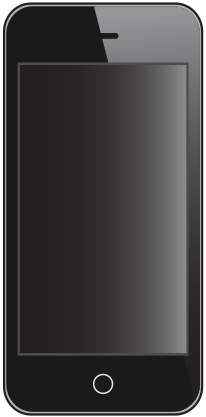 Photograph
HAPPY COSTUMER


There are many variations of passages of Lore m available, but the majority have suffered alteration in some form, by
There are many variations of passages of Lore m available, but the majority have suffered alteration in some form, by
TIME CLOCK
UNLIMITED HOUSE


There are many variations of passages of Lore m available, but the majority have suffered alteration in some form, by
There are many variations of passages of Lore m available, but the majority have suffered alteration in some form, by
PERFORMANCE
HOBBY


There are many variations of passages of Lore m available, but the majority have suffered alteration in some form, by
There are many variations of passages of Lore m available, but the majority have suffered alteration in some form, by
ADD YOUR TITLE HERE
Click here to modify the text , you may post text here . Click here
Get in Touch：
There are many variations of passages of Lore m available, but the majority have suffered alteration in some form, by injected humor, or randomized words which don't look even slightly believable. If you are going
There are many variations of passages of Lorem available, but the majority have suffered alteration
The Bullpen Project
PART TWO
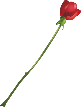 Click here to modify the text , you may post text here . Click here to modify the text . Click here to modify the text , you may post text here .
ADD YOUR TITLE HERE
Click here to modify the text , you may post text here . Click here
80%
70%
92%
76%
Adobe Photoshop
Adobe Flash
Adobe After Effects
Adobe Illustrator
There are many variations of passages of Lorem available, but the majority have suffered alteration in some form, by injected humor, or randomized words which don't look even slightly believable.
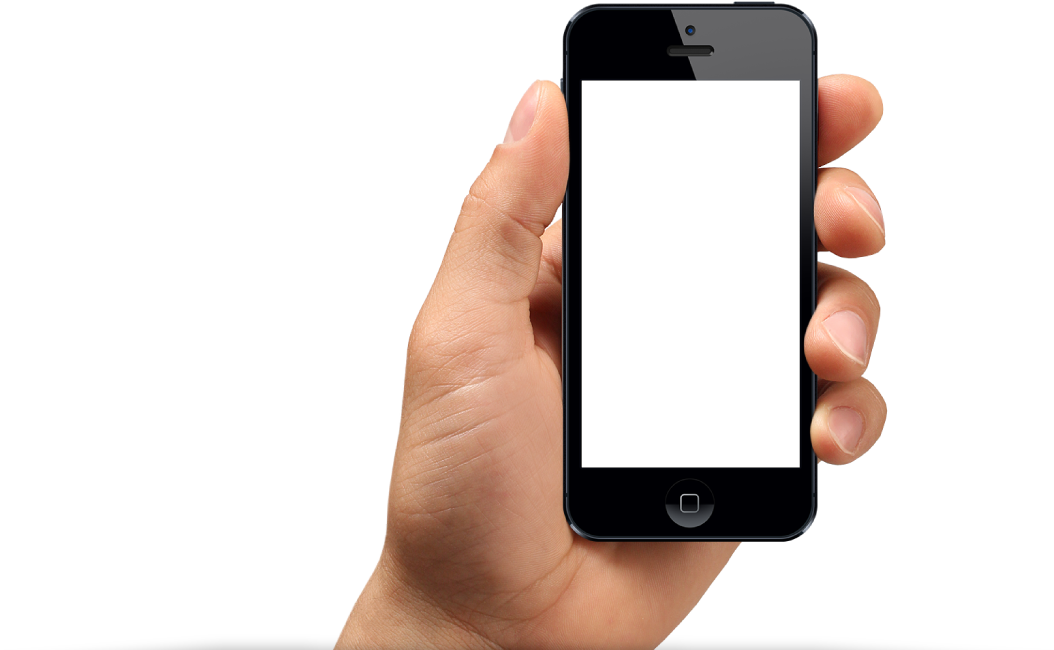 ADD YOUR TITLE HERE
Click here to modify the text , you may post text here . Click here
LANDING PAGES
There are many variations of passages of Lorem available, but the majority have suffered alteration in some form, by injected humor, or randomized words which don't look even slightly believable. If you are going to use a passage of Lorem, you need to be sure there isn't anything embarrassing. There are
More Details
ADD YOUR TITLE HERE
Click here to modify the text , you may post text here . Click here
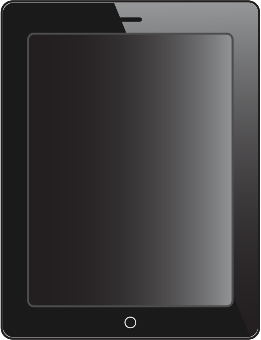 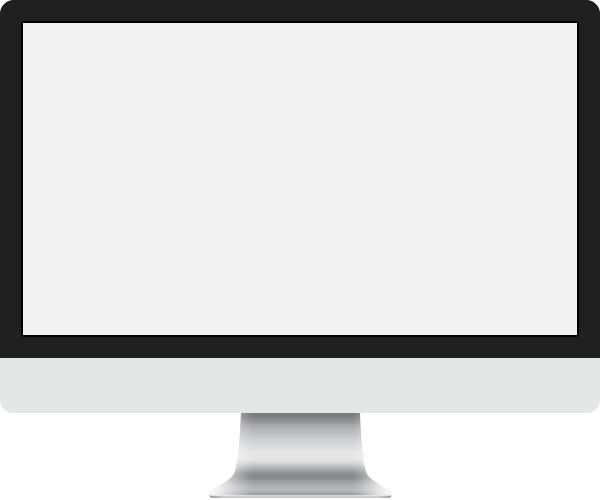 Responsive & Creative Design
There are many variations of passages of Lorem available, but the majority have suffered alteration in some form, by injected humor
There are many variations of passages of Lorem available, but the majority have suffered alteration in some form, by injected humor
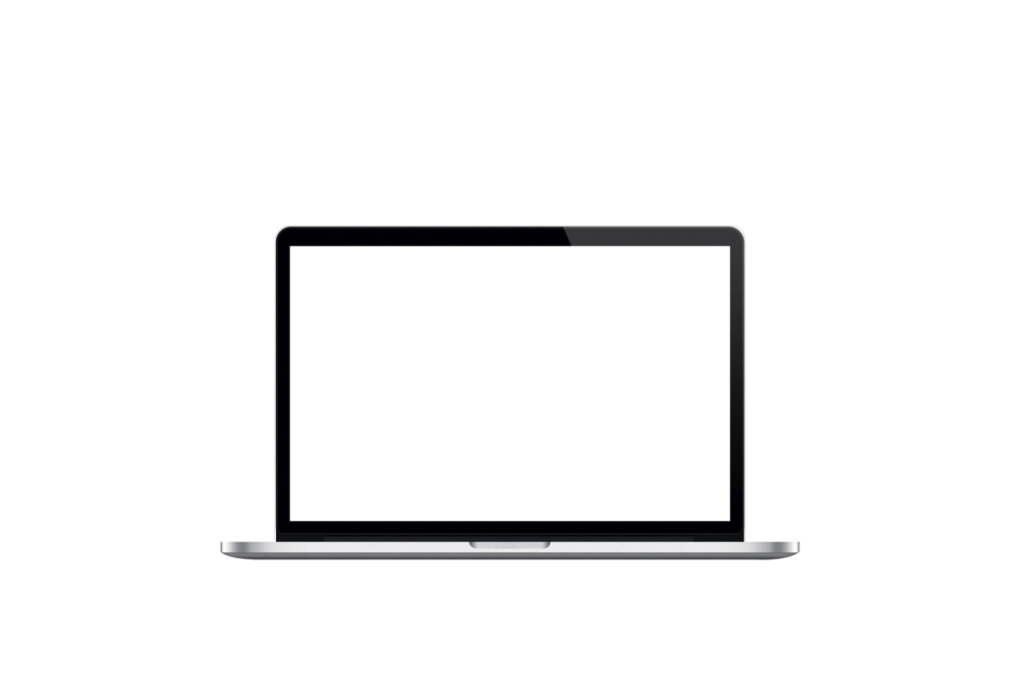 There are many variations of passages of Lorem available, but the majority have suffered alteration in some form, by injected humor

More Details
PART THREE
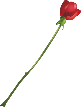 Click here to modify the text , you may post text here . Click here to modify the text . Click here to modify the text , you may post text here .
ADD YOUR TITLE HERE
Click here to modify the text , you may post text here . Click here




Bootstrap 4
Retina Ready
Optimized for mobiles
Responsive Design
Please click here to modify the text for example, the text here, you may post
the majority have suffered
Please click here to modify the text for example, the text here, you may post
the majority have suffered
Please click here to modify the text for example, the text here, you may post
the majority have suffered
Please click here to modify the text for example, the text here, you may post
the majority have suffered
ADD YOUR TITLE HERE
Click here to modify the text , you may post text here . Click here
BASIC
STANDART
PROFESSION
ULTRA PLAN
$39
$79
$159
$225
There are many variations of passages of Lore m available, but the majority have suffered alteration in some form, by
There are many variations of passages of Lore m available, but the majority have suffered alteration in some form, by
There are many variations of passages of Lore m available, but the majority have suffered alteration in some form, by
There are many variations of passages of Lore m available, but the majority have suffered alteration in some form, by
ORDER NOW
ORDER NOW
ORDER NOW
ORDER NOW
ADD YOUR TITLE HERE
Click here to modify the text , you may post text here . Click here
Product  One
Product  Two
Product  Three
There are many variations of passages of Lore m available, but the majority have suffered alteration in some form
There are many variations of passages of Lore m available, but the majority have suffered alteration in some form
There are many variations of passages of Lore m available, but the majority have suffered alteration in some form
VIEW MORE
VIEW MORE
VIEW MORE
PART FOUR
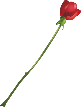 Click here to modify the text , you may post text here . Click here to modify the text . Click here to modify the text , you may post text here .
ADD YOUR TITLE HERE
Click here to modify the text , you may post text here . Click here




Bootstrap 4
Retina Ready
Optimized for mobiles
Responsive Design
Please click here to modify the text for example, the text here, you may post
Please click here to modify the text for example, the text here, you may post
Please click here to modify the text for example, the text here, you may post
Please click here to modify the text for example, the text here, you may post
ADD YOUR TITLE HERE
Click here to modify the text , you may post text here . Click here


Bootstrap 4
Responsive Design
Please click here to modify the text for example, the text here, you may post
Please click here to
Please click here to modify the text for example, the text here, you may post
Please click here to

Retina Ready
Please click here to modify the text for example, the text here, you may post
Please click here to
ADD YOUR TITLE HERE
Click here to modify the text , you may post text here . Click here
APP FEATURE HERE
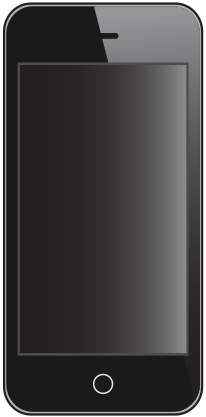 There are many variations of passages of Lorem available, but the majority have suffered alteration in some form, by injected humor
There are many variations of passages of Lorem available, but the majority have suffered alteration in some form, by injected humor
There are many variations of passages of Lorem available, but the majority have suffered alteration in some form, by injected humor
There are many variations of passages of Lorem available, but the majority have suffered alteration in some form, by injected humor

More Details
ADD YOUR TITLE HERE
Click here to modify the text , you may post text here . Click here
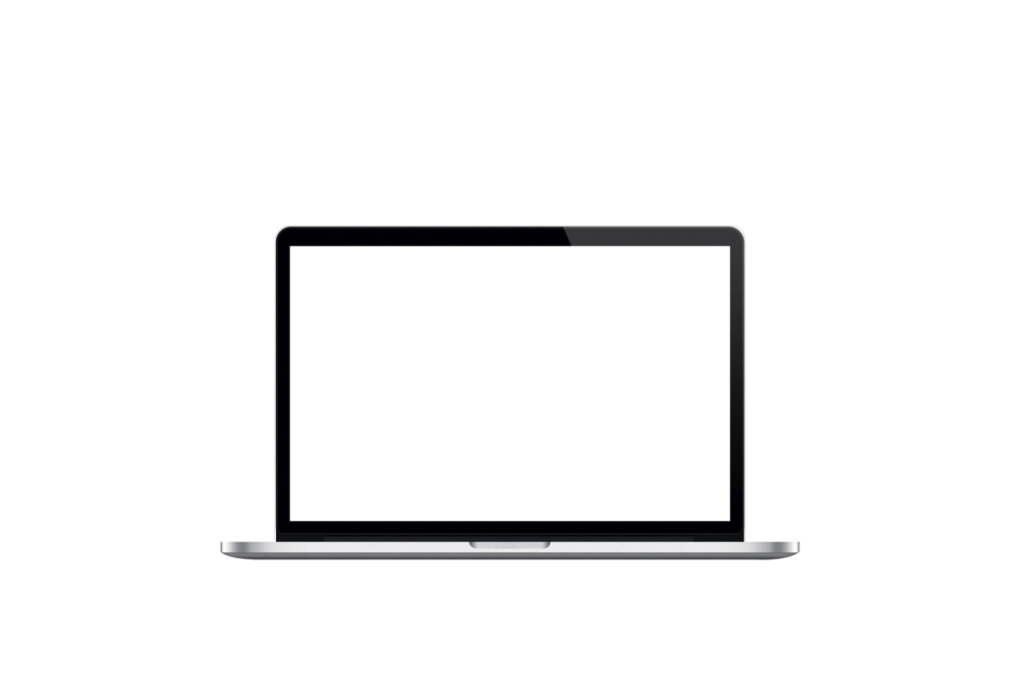 ADVERTISING
There are many variations of passages of Lorem available, but the majority have suffered alteration in some form, by injected humor, or randomized words which don't look even slightly believable. If you are going to use a passage of Lorem, you need to be sure there isn't anything embarrassing. There
More Details
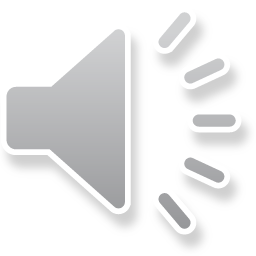 Thank You
Click here to modify the text , you may post text here . Click here to modify the text . Click here to modify the text , you may post text here . Click here to modify the text , you may post text 
here . Click here to modify the text . Click here to modify the text
Gift vector small icon